Maths Knowledge Organiser – algebraic proportion
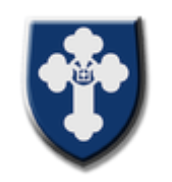 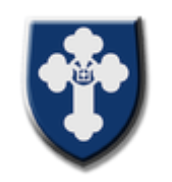 Prior Knowledge: Proportion, substitution, solving equations
Direct proportion
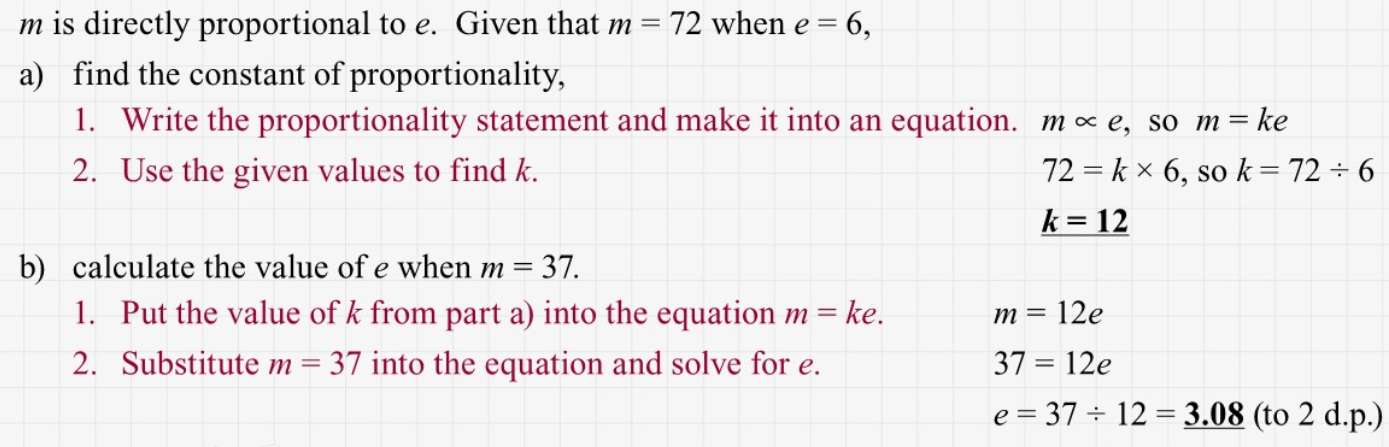 Corbett Maths Clip: 254, 255
Hegarty Clip: 343-347
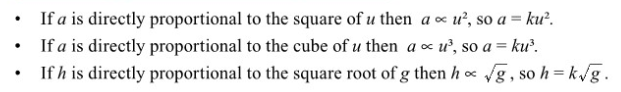 Inverse proportion
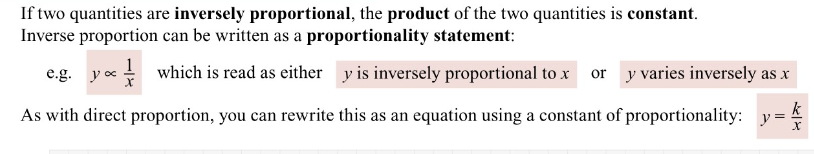 Keywords
Constant of proportionality, proportion, direct, inverse, square, cube, square root.
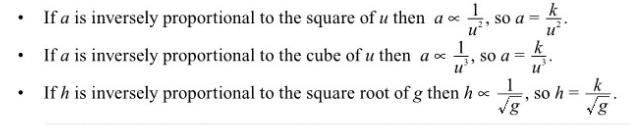